Halloween Sensory Pack
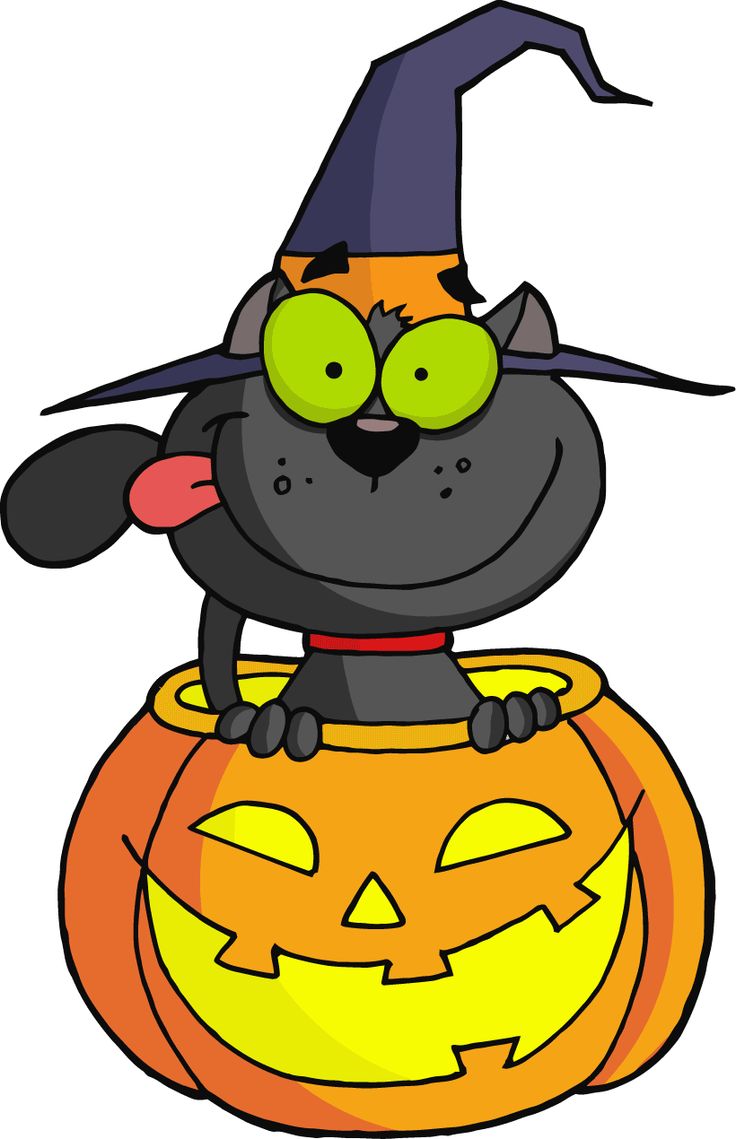 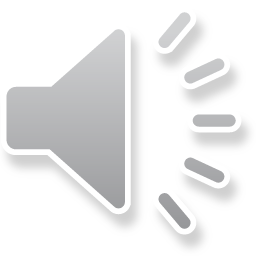 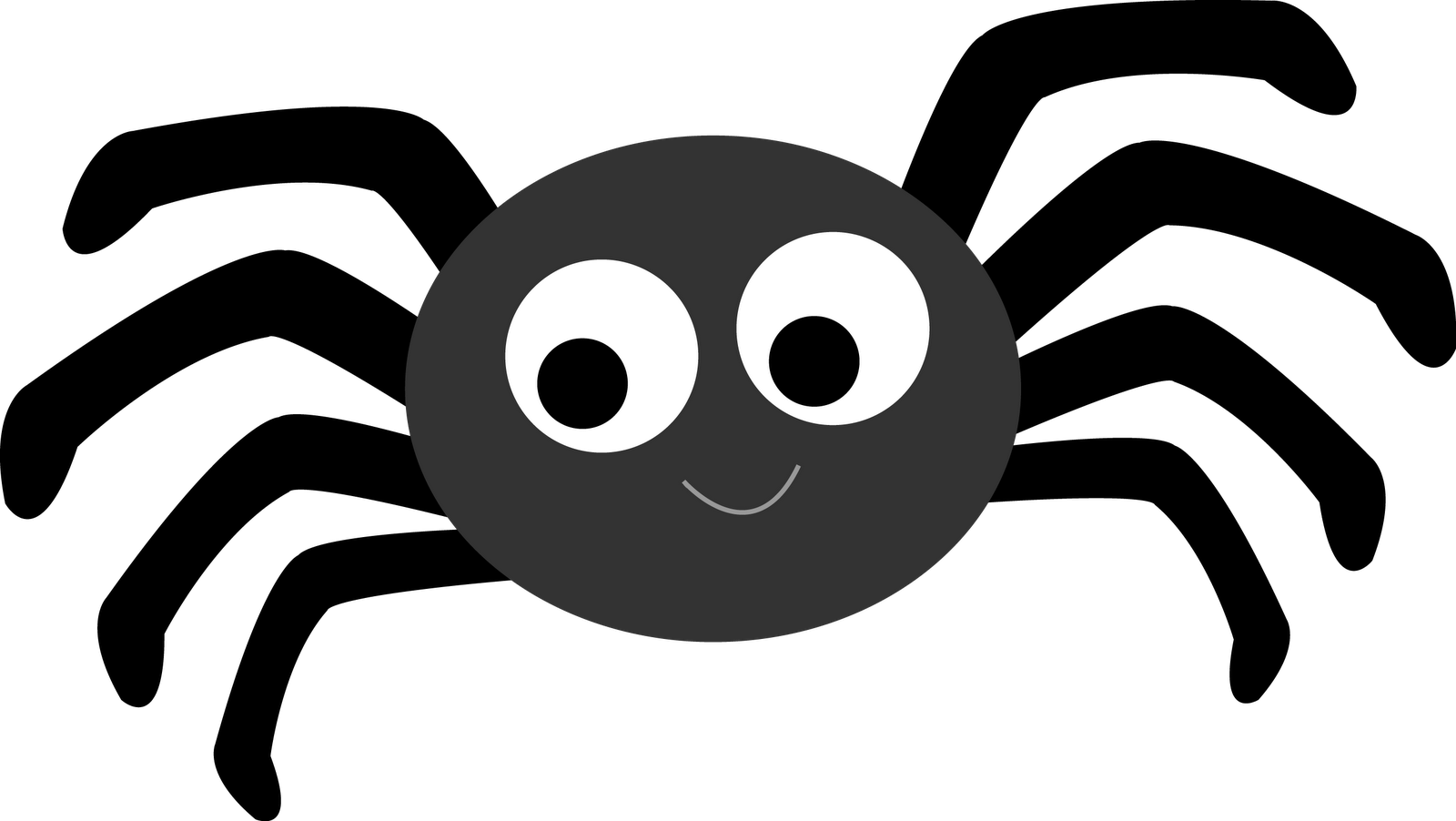 Moving spiders over body
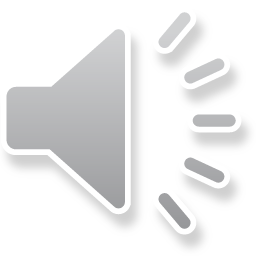 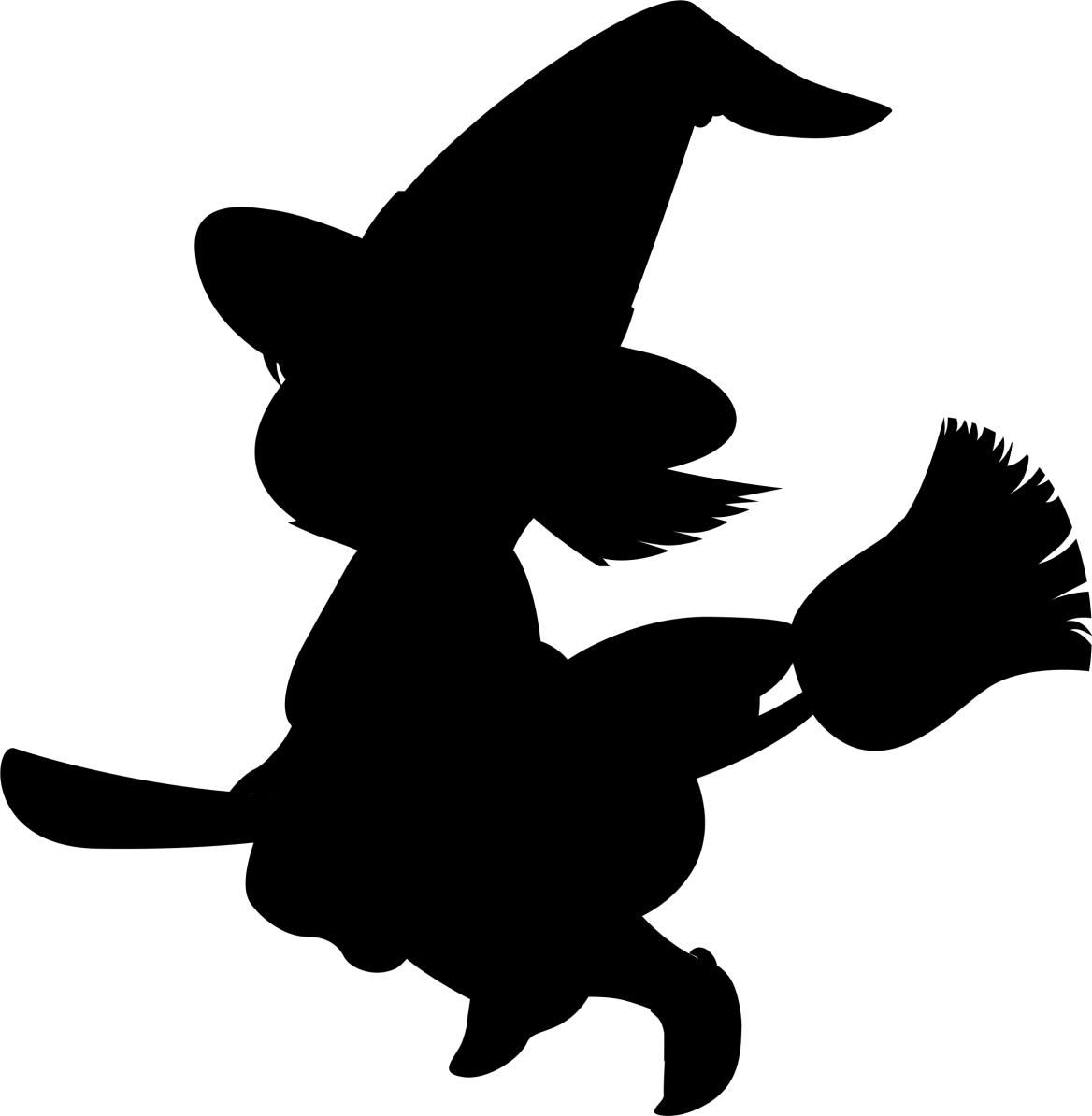 Dancing with multi-coloured materials.
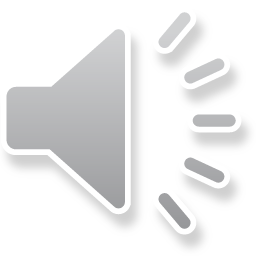 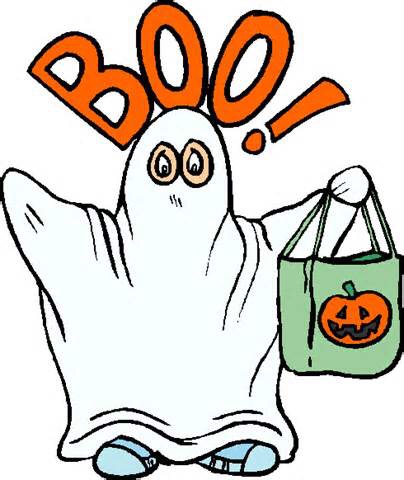 Draping foil blankets over body.
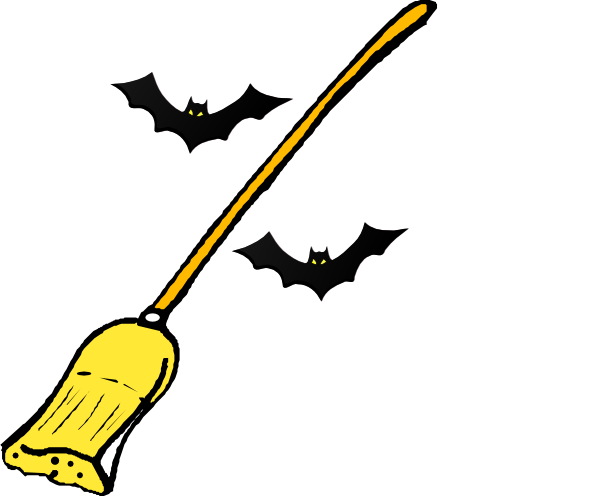 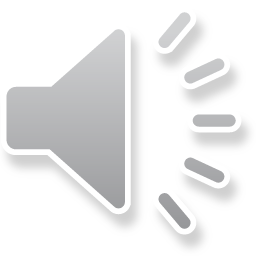 Brushing with pastry brushes
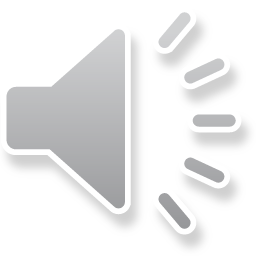 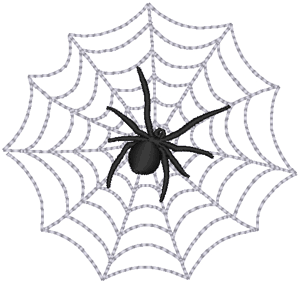 Cobweb material over body.